3D – Druck
Schülerlabor Industrie 4.0
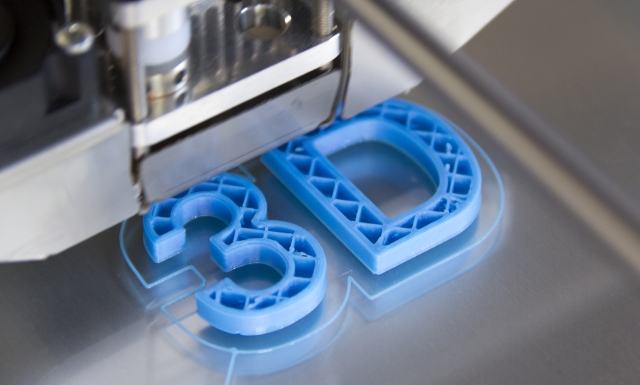 Maik Otte, Peter Fast, Michael Flotho, Michael Neisemeier
3D-Druck Technologie
Bauteil entsteht durch viele, dünne Schichten
Bauteilschichten werden Schritt für Schritt aneinandergefügt
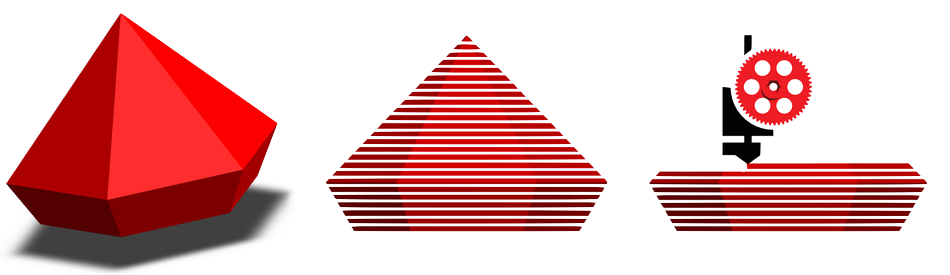 1. Modell
2. Schichten
3. Drucken
3D-Druck Technologie
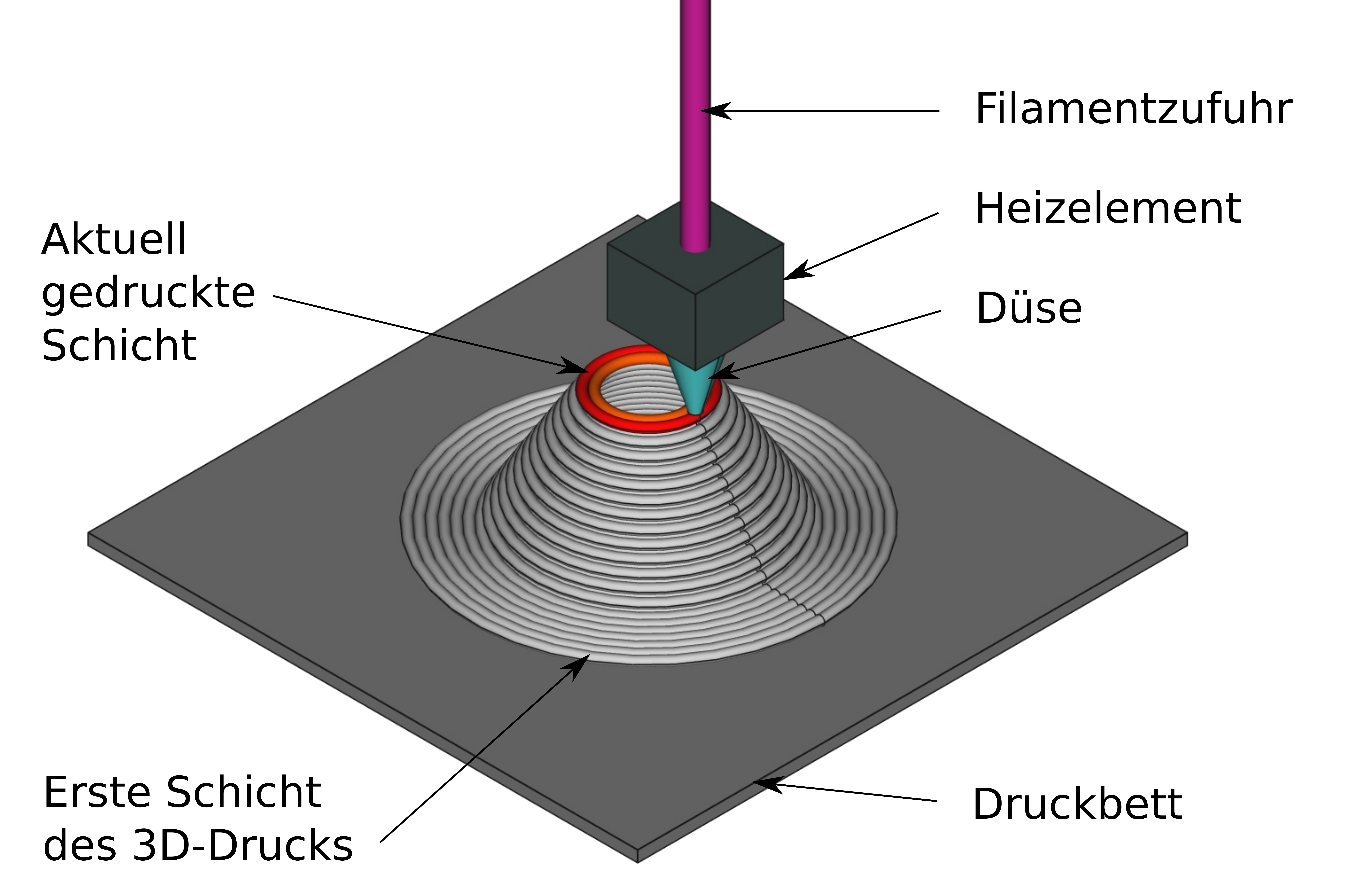 3D-Druck Aufbaurichtung
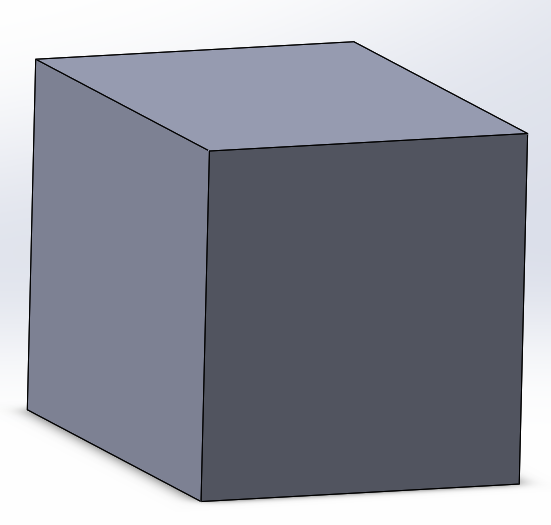 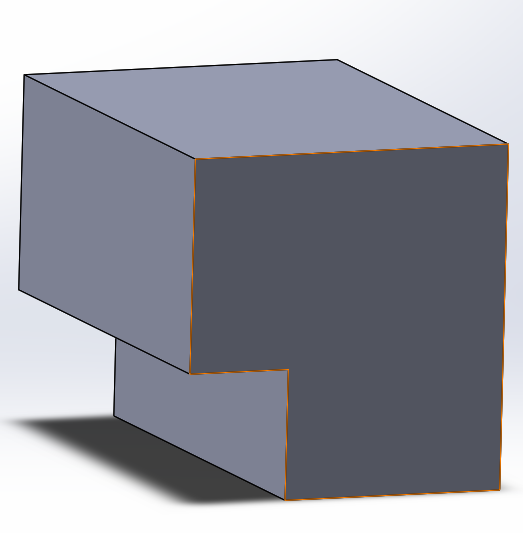 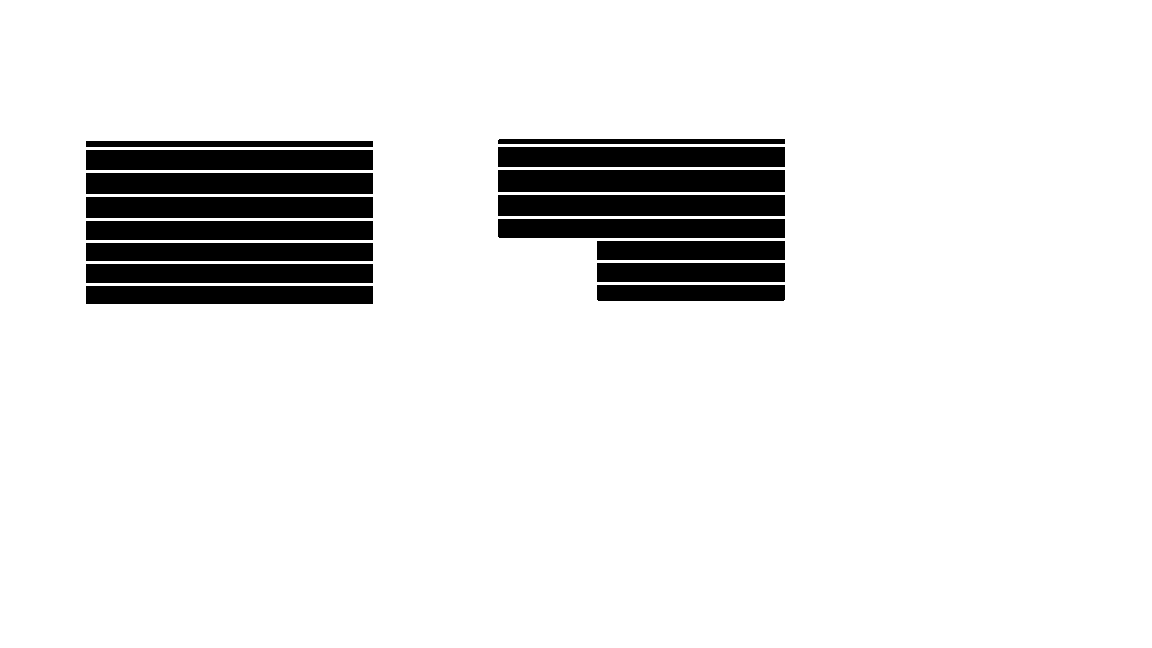 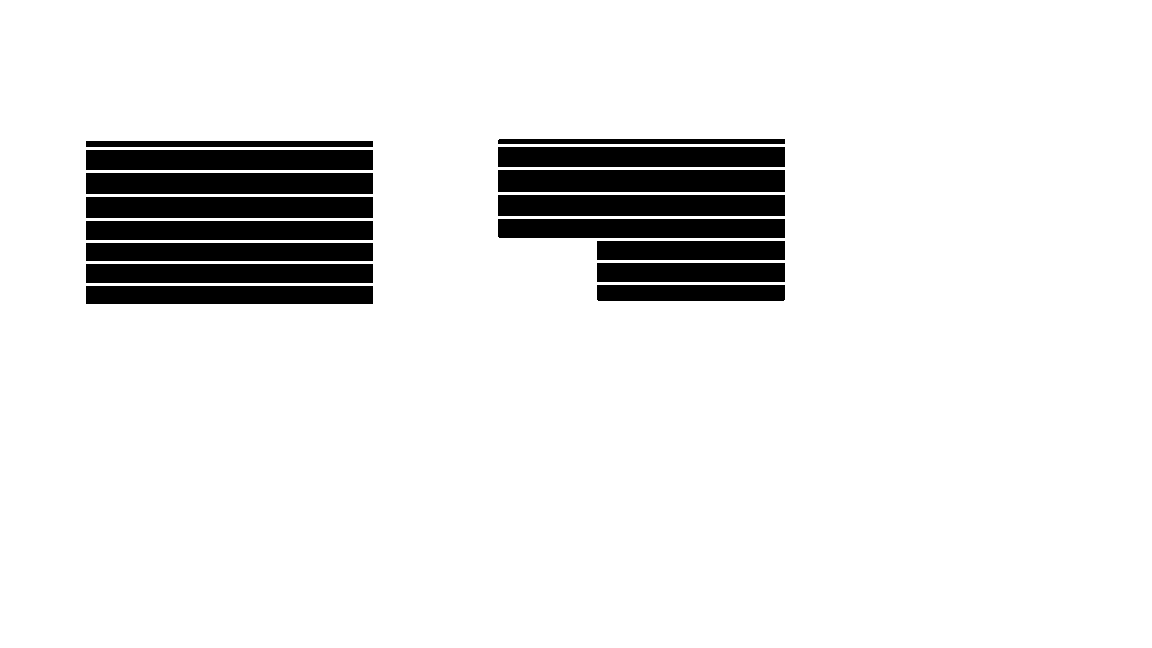 In die „Luft“ drucken ist nicht möglich!Überhänge erfordern Stützmaterial! Support
Support (Stützmaterial)
Überhänge ( >45° ), Aussparungen, Material-Inselnerfordern Support
Support stützt die Bauteile, leitet Wärme ab und verhindert Verzug
Support muss wieder entfernt werden
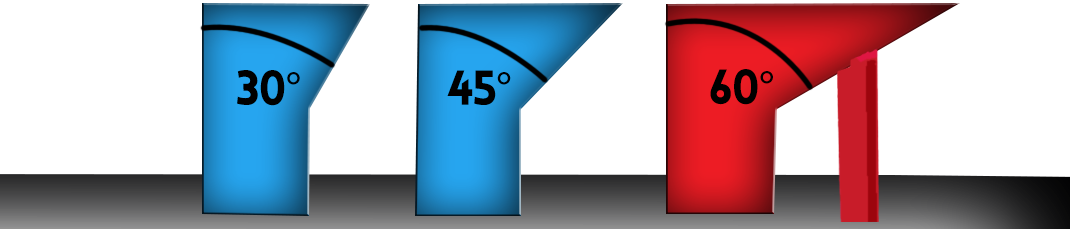 Support
3D-Druck im Zeitraffer
3D-Druck – Prozesskette
Computer Zeichnung (CAD-Modell)
Aufteilung des Bauteils in Schichten (Slicing)
Aufbaurichtung bestimmen
Additiver Bauprozess
Nachbearbeitung
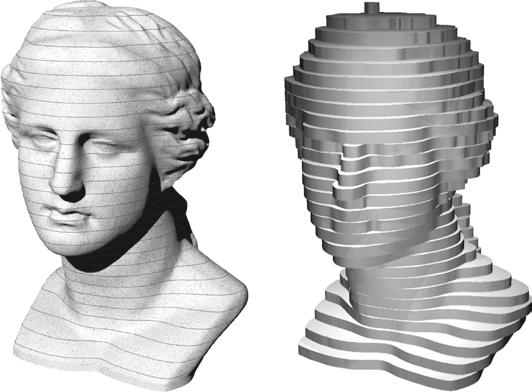 Treppenstufen-Effekt
„3D-Druck kann fast alles“
Filigrane, bionische Strukturen
Leichtbau
Schnelle Prototypen
Werkzeuglos („kein Verschleiß“)
Ressourcenschonend


Manche Konstruktionen erfordern Support (Stützmaterial)
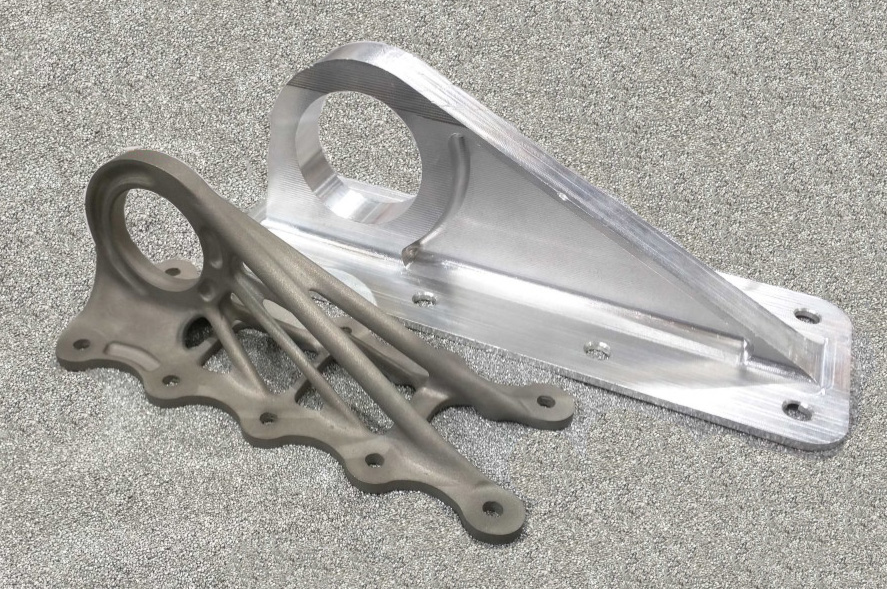 links SLM, rechts konventionell
Prozessvergleich additiv/subtraktiv
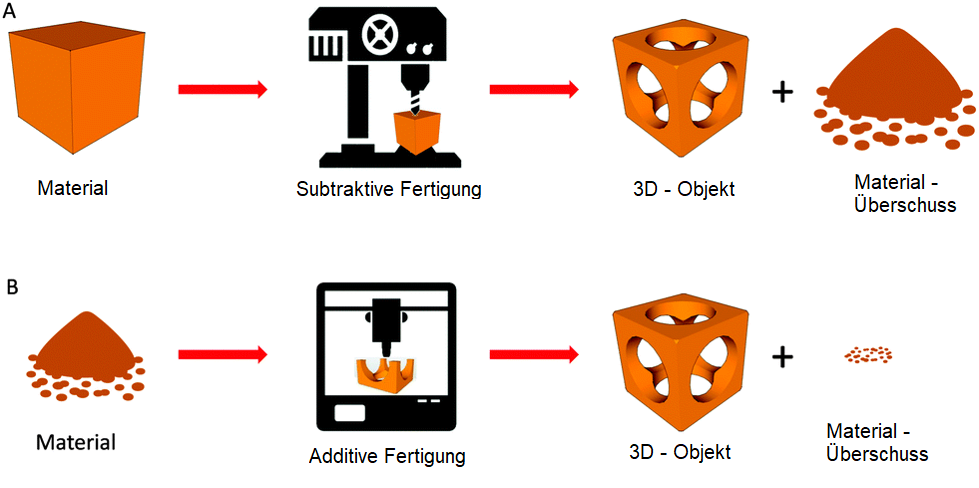 Support (Stützmaterial)
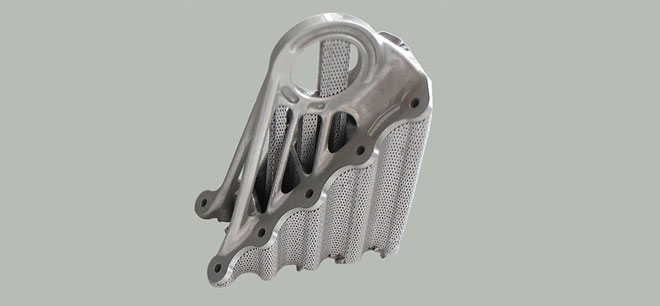 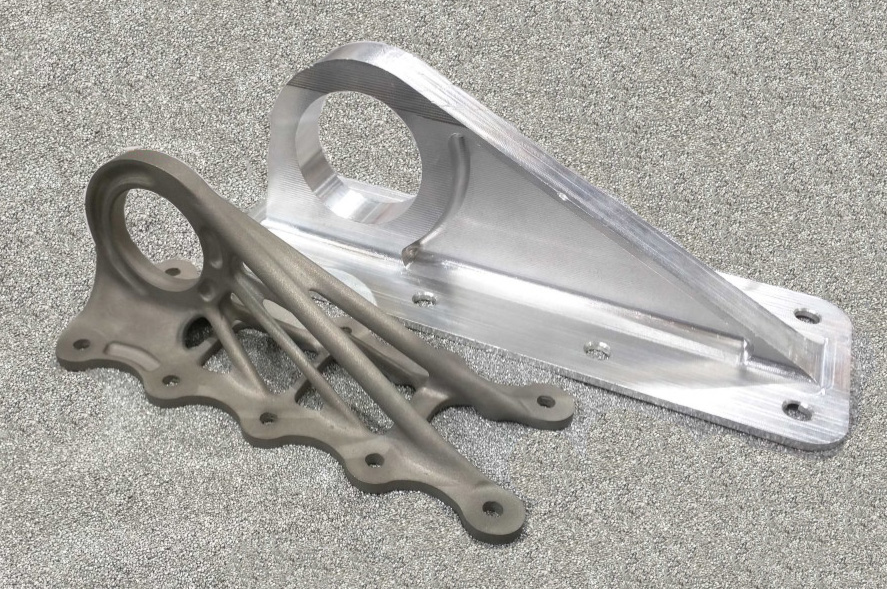 Ausrichtung entscheidet über Aufwand von Nachbearbeitung!
Schmelzschichtung (FDM-Verfahren)
FDM – VerfahrenFused Deposition Modeling (Schmelzschichtung)
Ausgangsmaterial: Kunststoff, drahtförmig
Aufschmelzen des Filaments in einer Heizdüse (180 – 250 °C)
Flüssiger Kunststoff wird durch die Düse gedrückt
Schichtweises Absenken der Bauplattform
Schichtdicke ca. 0,1 – 0,4 mm
Support je nach Konstruktion notwendig!
Selektives Lasersintern
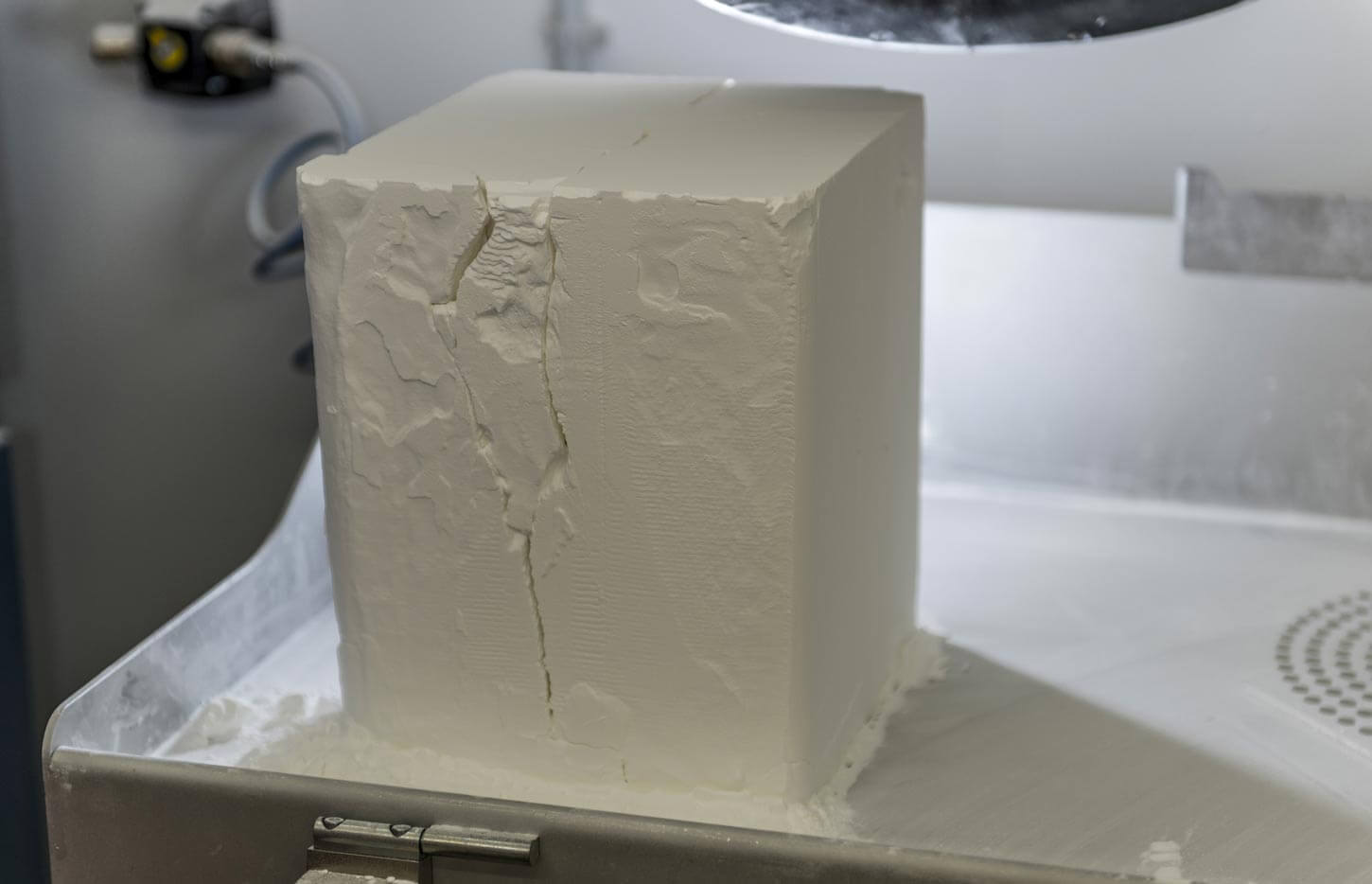 Pulverbettverfahren
Laser schmilzt Kunststoffpulver auf
Bauteile ungeordnet im Pulverkuchen
Selektives Lasersintern
SLS – VerfahrenSelektives Laser Sintern
Ausgangsmaterial: Kunststoff, pulverförmig
Pulverbett stützt Bauteile, kein Support nötig
Bauteile haben keine Anbindung zur Grundplatte
SLM – VerfahrenSelektiv Laser Melting (Selektives Laserstrahlschmelzen)
Ausgangsmaterial: Metall, pulverförmig
Massive, hochfeste Bauteile
Aufschmelzen des Metallpulvers durch Laser
Schichtdicke 0,03mm – 0,05mm
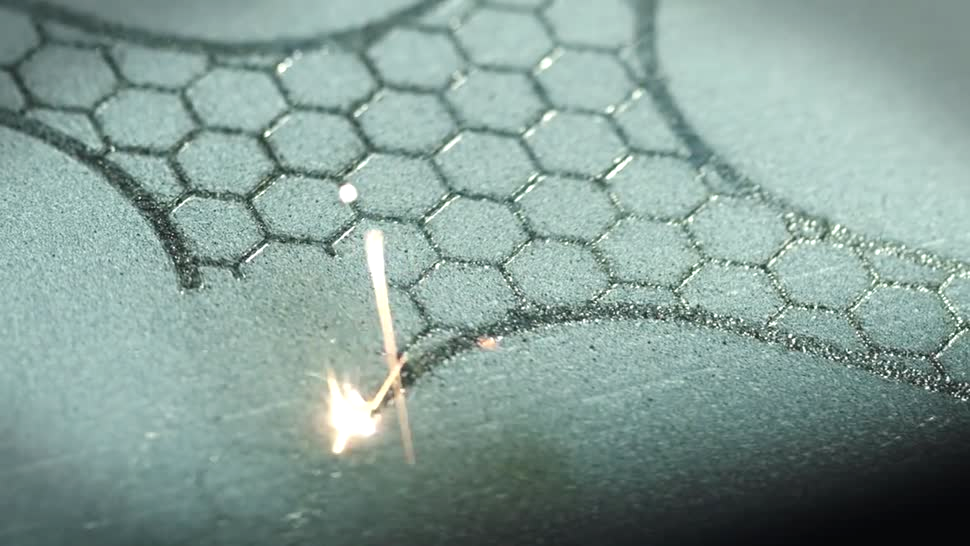 SLM – VerfahrenSelektiv Laser Melting (selektives Laserstrahlschmelzen)
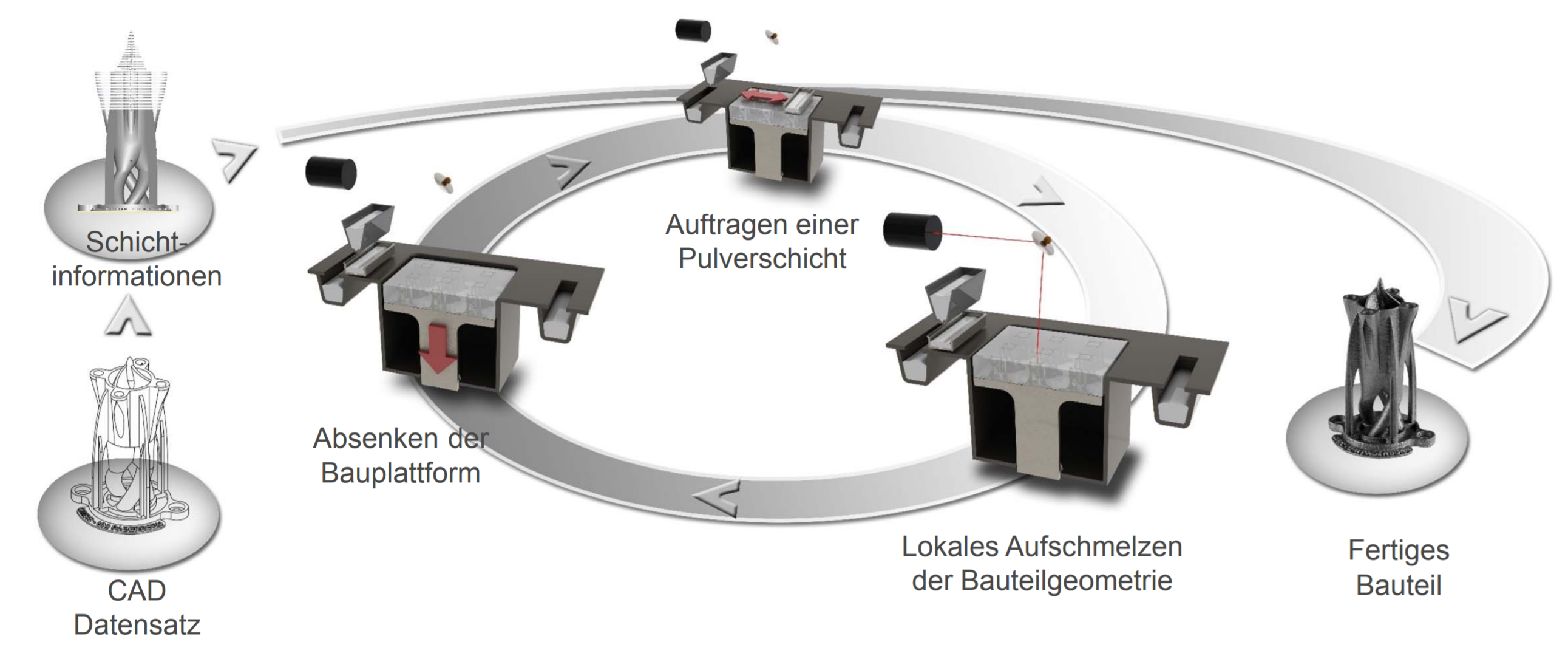 Ausblick
Die Größe der 3D-Drucker steigt stetig:
In China werden Elemente von Hauswänden gedruckt…
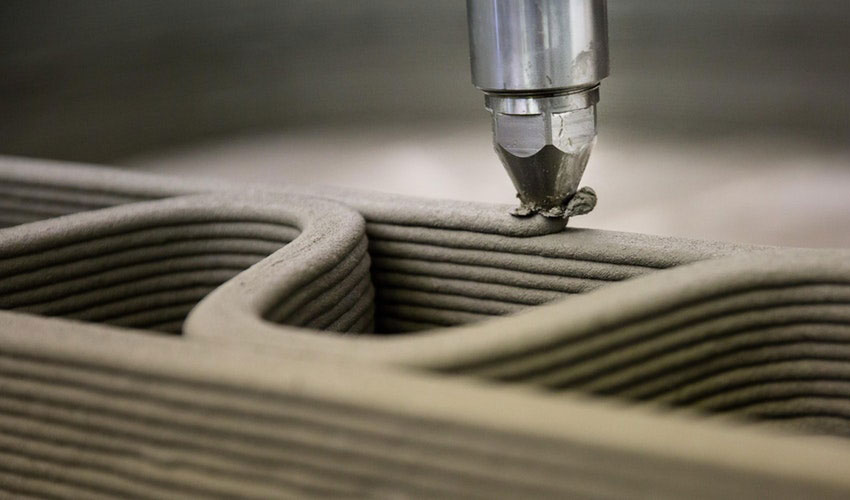 Ausblick
Die Größe der 3D-Drucker steigt stetig:
…und zusammen gefügt
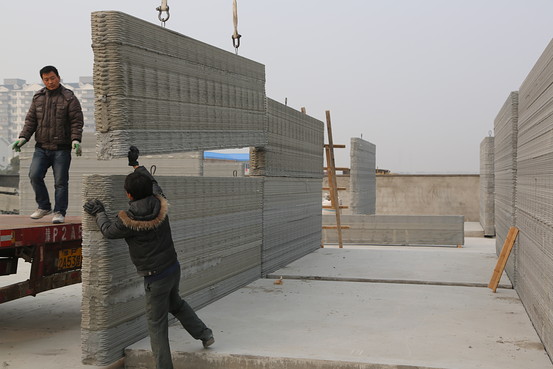 Umfrage
PINGO Zugangsnummer: 471714

pingo.coactum.de → 471714
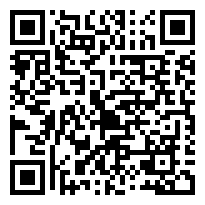 Rollenspiel
Schlüpfen Sie in die Rollen der Fertigungsverfahren oder des Spielleiters und werden Sie Experte!
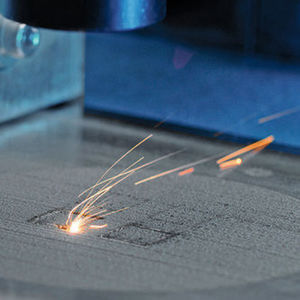 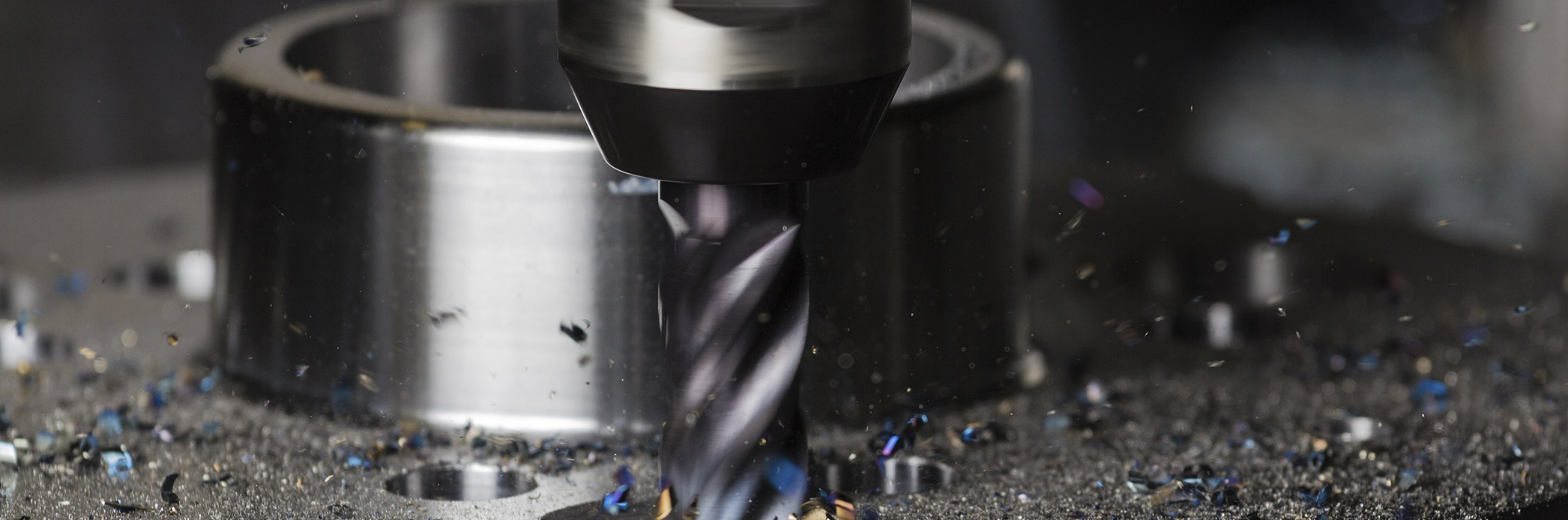 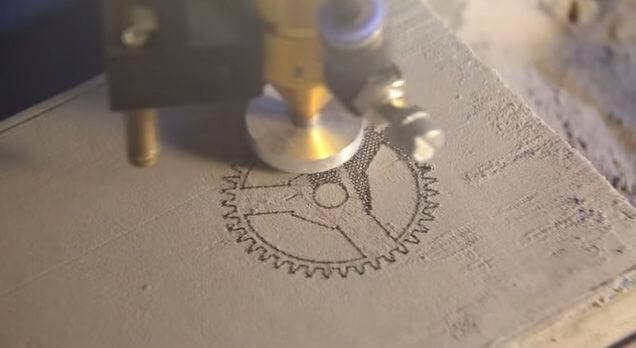 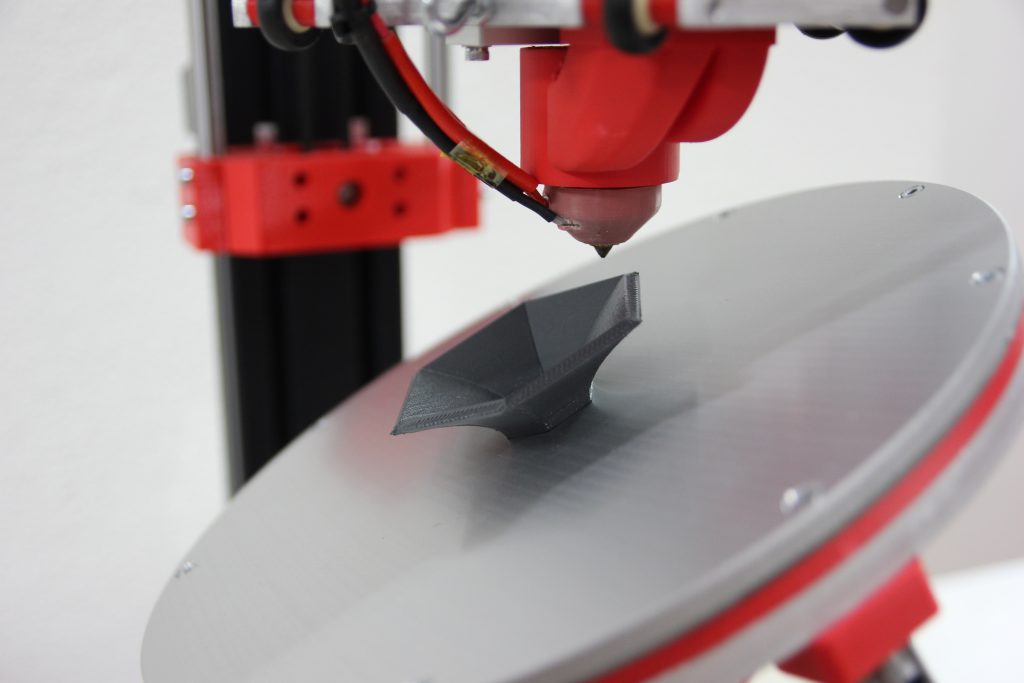